RHIC Operation Status
Yun Luo, yluo@bnl.gov
( 2012 June 26, Time Meeting )
Operation Updates
In the last week of 2012 Cu-Au run, we suffered 3 days of high temperature and a thunder storm on Friday which caused power line disconnection.  We continued improving blue bunch intensity:  Highest Blue bunch intensity: 5.3e9 at injection ( Fill 17014 ), 4.4e9 at store ( Fill 17014 ). Highest Yellow bunch intensity:  1.5e9 at injection, 1.4e9 at store ( Fill 16993 ). Highest initial Phenix rate 64kHz ( Fill 17014).  Star calorimeter test at IP2 more than 30 hours.  All detectors reached their goals by Sunday morning.

Major Machine Failures:
Wed:   1002A A/C problem, ~7 hours loss, followed by several 
              failed ramps: Blue QLI, Yellow BBQ locking, BA1 tripped
Fri:        Power dip caused by thunder storm in the afternoon
Sat:       H10 diagnosis and repairing delayed recovering
Sun:      96 faraday cup stuck in Linac beam pipe
Beam Intensities & Experiment Rates
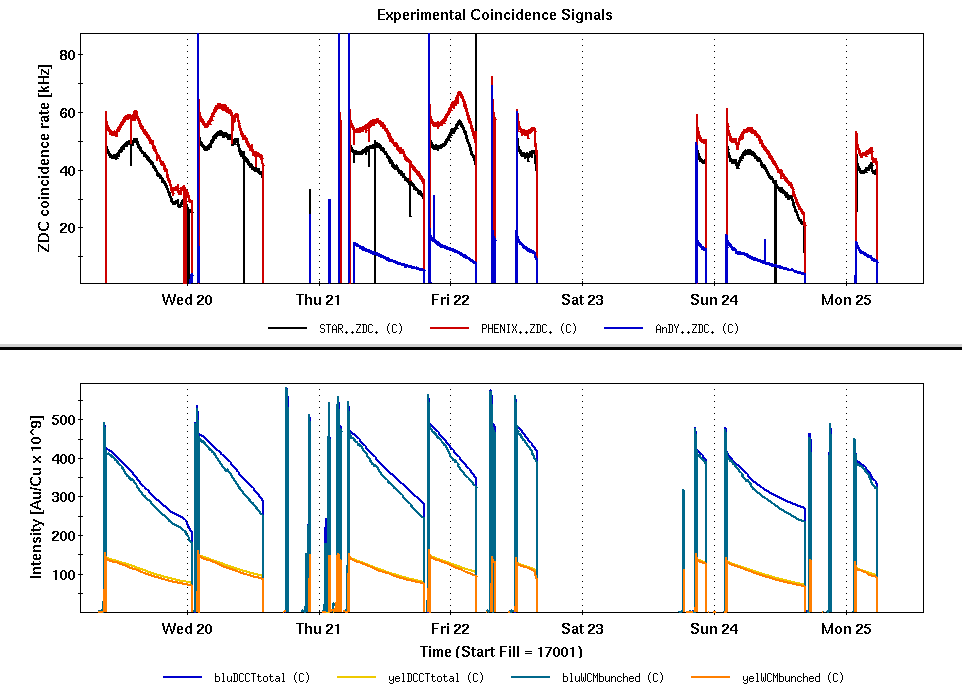 2 QLI
Pre-fire
QLI   bo6tq5
Power-dip
/ Power line  splice~8hrs
/H10 failure
96f
cup stuck
A/C
Failure
others
Integrated Luminosity ( C-AD )
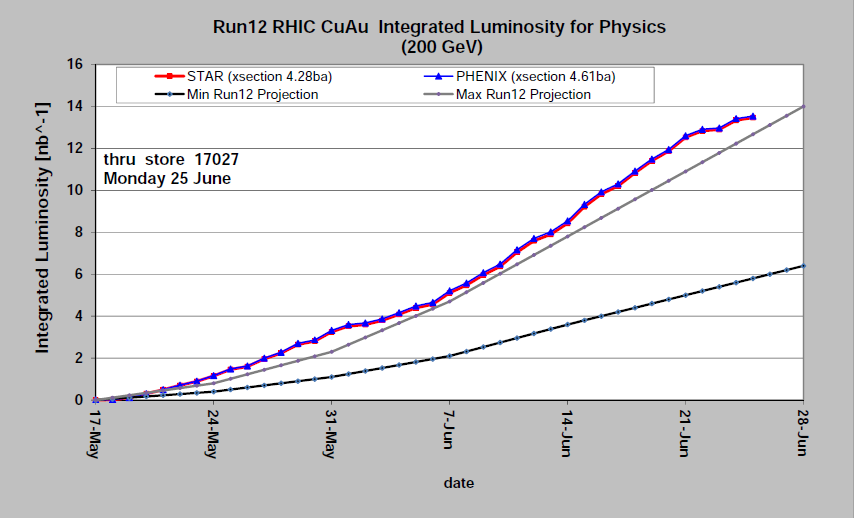 Phenix
Star
Thank you to everyone!